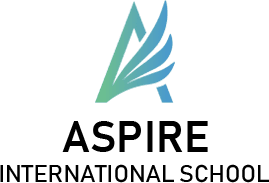 قسم اللغة العربية
الصف الرابع الابتدائي
قرار خطأ
نص استماع
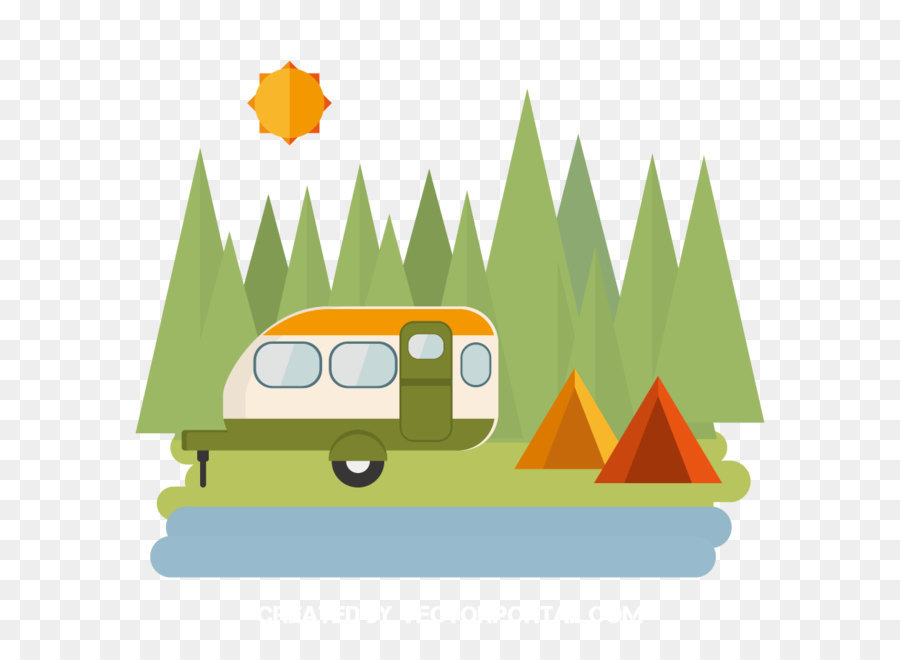 رَكِــــبْـــــنَــــا الــــــحَــــافِلَاتِ مُتّجِهينَ إِلَى الفَيُّومِ لِقَضَاءِ أُسْبوعٍ تَخْييميٍّ بِالتَّعَاوُنِ مَعَ 
اتِّحادِ اَلْكَشّافَةِ بِوِزَارَةِ الشَّبابِ ، فِي الطَّريقِ عَرَضَ عَلَيْنَا القائِدُ بَرْنامَجَ الرِّحْلَةِ 
وَقَواعِدَ اَلسَّلامَةِ وَالأَمَانِ ، ثُمَّ أَوْضَحَ لَنَا بَعْضَ المَعْلُومَاتِ عَنْ هَذِهِ المَحْميَّةِ ؛ 
حَــــــيْــــــــثُ تَــــــشْــــــــتَـــــــــــهِـــــــــــــرُ بِــــــــــوُجُـــــــــودِ حَـــــــــفْـــــــــريَّــــــــــاتِ حِــــــيــــــــتَـــــــــانٍ كـــــــــــــــامِــــــلَــةٍ ؛ 
إذْ كَــــــــــــــــــــانَ هَــــــــــــــــذَا الــــــــــــــــوَادِي يَــــــــــــقَــــــــــعُ تَـــــــحْــــــــــتَ مُــــــحــــــيـــــــــطٍ ضَـــــــــــــخْـــــــــــــــمٍ .
نــــــصُّ الاستماعِ  ( الفصل الأول ) " قَرارٌ خَطَأٌ "
نص القصة:
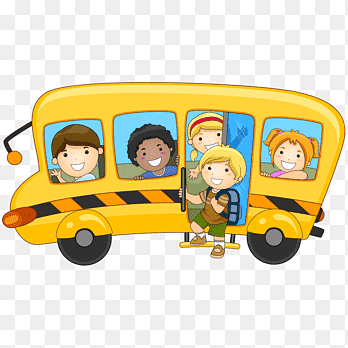 وَصَـــلْنَا إِلَى المُخَيَّمِ وَنَصْبِنا الخِيَمَ ، وَأَعْطَانا القائِدُ ساعَةً لِلرَّاحَةِ وَالِاسْتِرْخَــــــــاءِ 
                         مِــــنْ أَثَــــــــــرِ السَّفَرِ قَبْلَ بَدْءِ البَرْنامَجِ ، إِلَّا أَنَّنِي أُريــــــــدُ اكْــــتِـــــشـــــــــافَ الــــــمَــــكـــانِ،
                         فَـــــــنَـــــــادَيْـــــــتُ أَصْـــــــــدِقَــــــــــائِــــــــــي إِسْــــــمـــــــــاعـــــــيـــــــــلَ وَحَــــــــلَا وَمـــــــــالِــــــــــكًــــــــــا ، قَـــــائِـلًا 
                       " مَــــــــا رَأْيُــــكُــــمْ فِي أَنْ نَقومَ بِجَوْلَةٍ سَريعَةٍ لِاسْتِكْشَافِ المَكانِ ؟  وَافَقَ الِأَصْدِقَاءُ،
                       وَأَضَـــــافَــــــــتْ حَــــلَا : " وَلَــــــكـــِنْ لَا تَبْتَعِدوا عَنِ المُخَيَّمِ ؛ إِذْ عَلَيْنَا الاِلْتِزَامُ بِالْقَوَاعِدِ
" بَعْدَ مُرُورِ ساعَةٍ نَظَرَتْ حَلَا خَلْفَهَا فَوَجَدَتْ أَنَّهُمْ قَدِ ابْتَعَدوا عَنْ المُخَيَّمِ كَثِيرًا ؛ 
فَــــــنَـــــــادتُـــــهُــــــمْ : أَيْــــــــنَ الـــــمُـــــخَــــــيَّـــــــمُ ؟ لَــــــقَــــــــدِ ابْـــــتَـــــعَــــــدْنَــا ، نَظَرَ إِسْماعيلُ حَوْلَهُ ،
 وَقَـــــالَ: بِــالْفِعْلِ يَا حَلَا ، وَلَكِنْ لَا تَقْلَقِي ، سَنَعُودُ مِنْ خِلَالِ تَتَبُّعِ أَثَارِ أَقْدامِنا ، 
قَـــــــالَ مــــــــــالِكٌ : الـــــــجَـــــــــــوُّ عاصِفٌ اليَوْمَ وَبِسَبَبِ الرِّياحِ لَنْ نَسْتَطيعَ تَتَبُّعَ الآثَارِ.
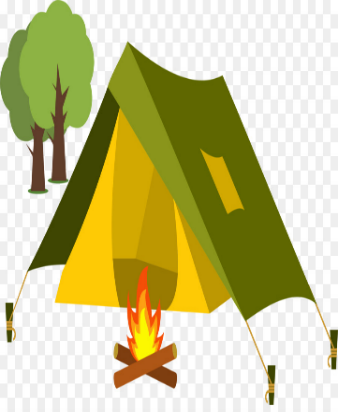 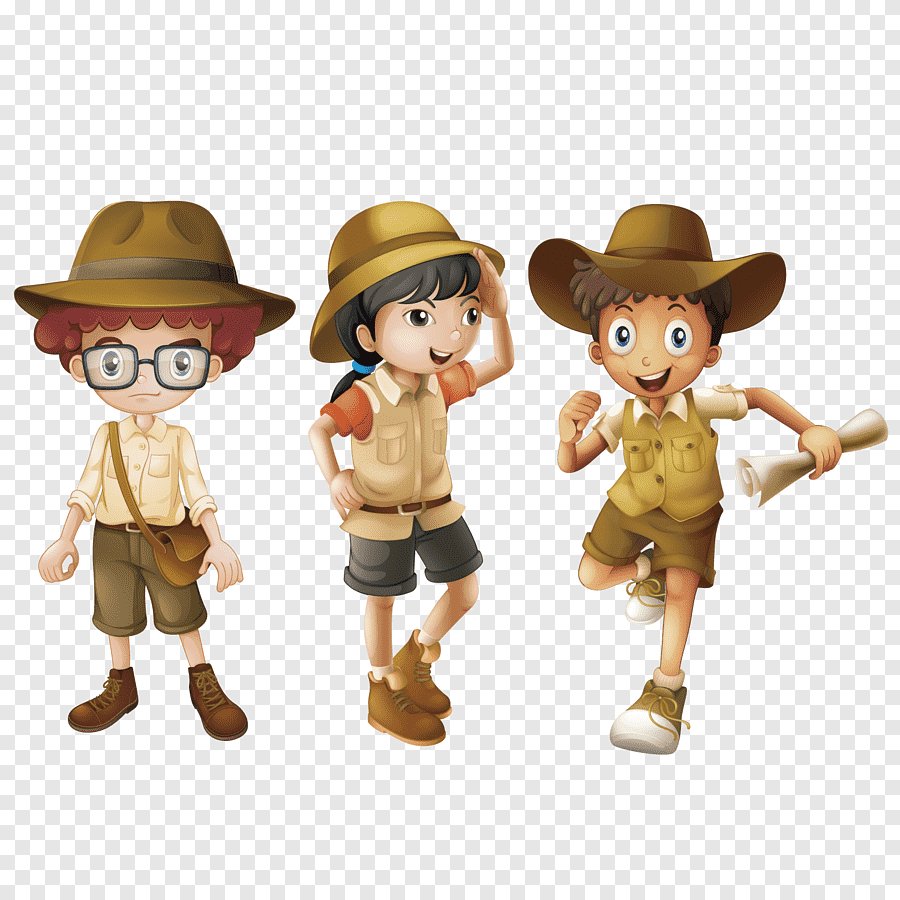 قَـــــــالَ خَــــالِدُ :هَيَّا نُحَاوِلُ البَحْثَ والْعَوْدَةَ إِلَى المُخَيَّمِ  فاعْتَرَضَ إِسْماعيلُ قَائِلًا :
الرِّمَالُ والْجِبَالُ حَوْلَنا فِي كُلِّ مَكانٍ ؛ فَكَيْفَ سَنَعْرِفُ الِاتِّجَاهَ الصَّحيحَ لِلتَّحَرُّكِ ؟
                     وَمِـــــــنَ الــــمُــــحْـــــتَــــــمَــــــــلِ أَنْ نَــــبْـــــتَـــــعِدَ أَكْــــثَـــــــرَ بَـــــــدَلًا مِـــــنْ أَنْ نَقْتَرِبَ مِنْ المُخَيَّمِ " .
رَدَّتْ حَلَا: لَا لَا ، سَنَتَّبِعُ القَواعِدَ كَمَا قَالَ القَائِدُ ،إِذَا افْتَرَقْنا عَنِ المَجْمُوعَةِ
 فَـــــعَــــــلَـــــيـْــــــنَــــــا أَنْ نَـــــنْــــــتَـــــــظِــــــرَ فِـــــــي الـــــمَـــــكانِ وَلَا نَتَحَرَّكَ وَسَيَصِلُونَ هُمْ إِلَيْنَا  
فُــــــــوَافـــــَقُــــــــوا جَـــــمِــــيـــــــعًـــــــا مَــــــا عَــــــــــدَا خَالِدًا ، فَقَالَ: لَنْ أَنْتَظِرَ أَحَدًا لِيُنْقِذَنا ، 
وَيُـــــــــمْــــــكِــــــنُــــــنِـــــــــي حَـــــــــــلُّ مُــــــشْـــــــكِــــــــلَاتِــــــــي بِـــــنْــــــفـَسِي ، مِنْ سَيَتَحَرَّكُ مَعِي ؟ 
 رَدُّ مــــــــالِكٌ قَـــــــــــــائِـــــــــــــــلًا: اهْــــــــــــدَأُ يَـــــــــــــــــا خــــــــــــــــالِــــــــــــــدُ ، وَأَنْــــــتَـــــــــظِــــــــرْ مَـــعَــنَا .
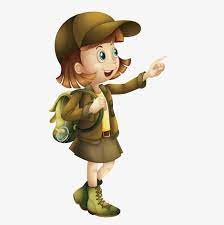 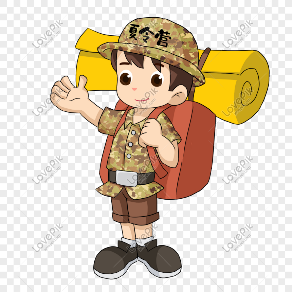 رَفَــــــضَ خـــــالِـــــــدٌ وَتَـــــحَـــــــرَّكَ بِــــمُـــــــفْـــــرَدِهِ ، وَمَــــــرَّتْ سَاعَاتٌ ، وَلَكِنَّهُ شَعَرَ بِالتَّعَبِ ، 
                     وَلَــــــــمْ يَـــــصِـــــــلْ إِلَــــــى الـــــــمُـــــخَـــــيَّمِ بَــــــعْـــــدَ فَــــجَلَسَ فَوْقَ صَخْرَةٍ يُفَكِّرُ وَيَقُولُ لِنَفْسِهِ : 
                     لَـــــقَـــــدْ كُــــنْــــتُ مُــــخْــــطِئًا فِي قَرَارِي ، فَلَمْ أُفَكِّرْ فِي أَحَدِ سِوَايَ وَتَرَكُتُ الأَصْدِقَاءَ ؛
 ظَنًّا مِنِّي أَنَّنِي أَسْتَطيعُ اجْتِيازَ المَصَاعِبِ وَحْدِي ، مَاذَا عَلَيَّ أَنْ أَفْعَلَ الْآنَ ؟ !
قَـــــــطَـــــــعَ صَـــــــوْتُ مُـــــــحَرِّكِ سَيّارَةِ تَفْكِيرِهُ ؛ فَجَرَى إِلَى السَّيَّارَةِ مُنَادِيًا ، سَاعِدُونِي ! 
اقْتَرَبَتِ السَّيَّارَةُ مِنْهُ ؛ فَإِذَا هِيَ سَيَّارَةُ الإِنْقَاذِ كَانَتْ تَبْحَثُ عَنْهُ ، فَسَأَلَهُمْ فِي لَهْفَةٍ 
أَيْـــــــنَ بَــــــــاقِـــــــي الأَصْـــــــدِقَـــــــاءِ ؟ " فَــــــــأَجَابُوهُ :" لَقَدْ اسْتَطَعْنا العُثُورَ عَلَيْهُمْ مِنْ فَتْرَةٍ 
فَـــــــلَـــــــــمْ يَـــــبْــــتَــــــعِـــــــدُوا مِـــــثْـــــــــــــلَكَ يَــــــــــا خَالِدُ ، لِنَعُدْ إِلَى المُخَيَّمِ فَاَلْقائِدُ فِي انْتِظارِكَ" .
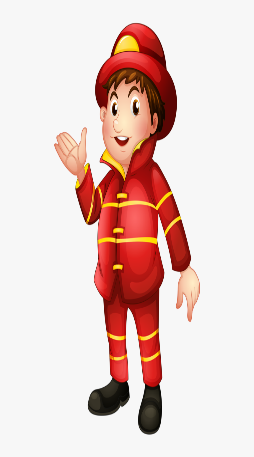 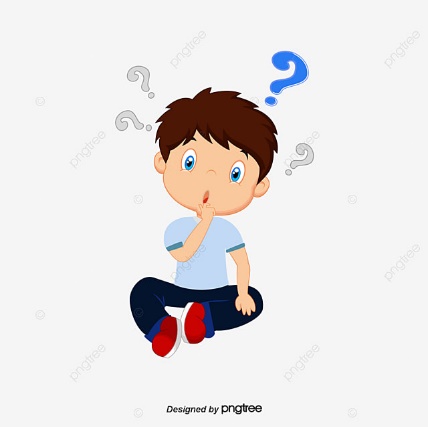 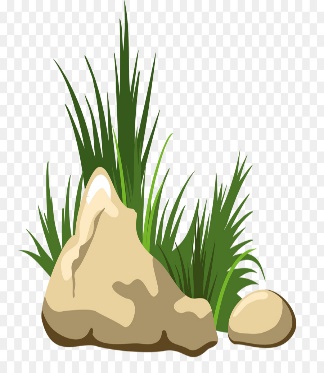 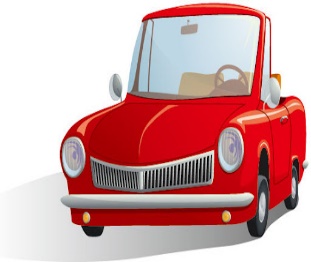